Trustworthy AutonomyLecture 12
Bineet Ghosh
bineet@ua.edu
Review.
Propositional logic, 

Predicate logic.

Hoare logic for program correctness.

Weakest pre-condition, Strongest post-condition

SAT Solvers – Z3 (Extra in Homework).
Abstract Interpretation!
Motivation: A Simple Example
Catch division by zero error
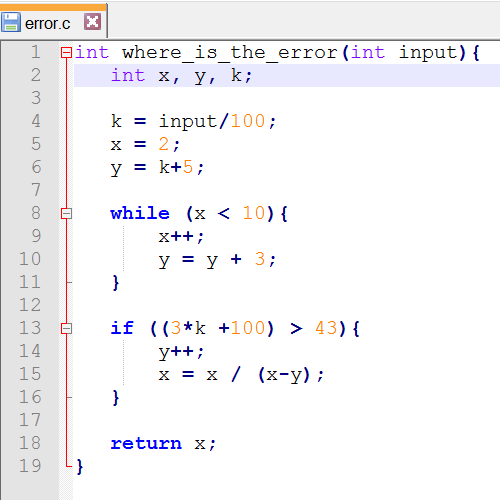 [Speaker Notes: Quite tedious, right?
Any approach?]
BTW . . .
Handouts!
Motivation: A Simple Example
Catch division by zero error
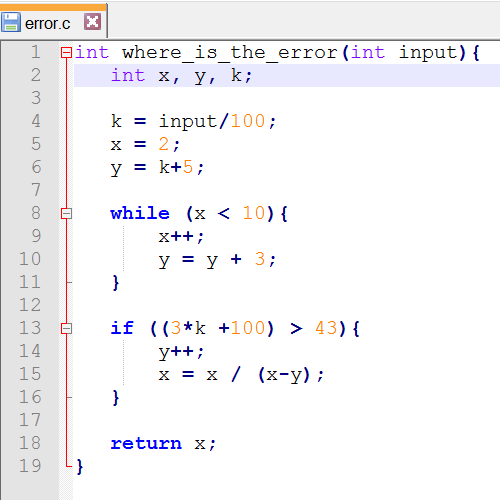 [Speaker Notes: Quite tedious, right?
Any approach?]
Scalability – Lines Of Code
Is it possible to analyze simple properties like division by zero?
Can be manually checked for simple programs.
Scalability – Lines Of Code
Is it possible to analyze simple properties like division by zero?
Can be manually checked for simple programs.

What about programs with 100K LOC?
What about 1M LOC?
Scalability – Lines Of Code
Is it possible to analyze simple properties like division by zero?
Can be manually checked for simple programs.

What about programs with 100K LOC?
What about 1M LOC?

Typical car software – 100 M LOC.
Try checking division by zero in all the code manually!
Another Example
Addition yielding to a number greater than zero or less than zero
Another Example
Addition yielding to a number greater than zero or less than zero
[Speaker Notes: What made you say so?]
Another Example
Addition yielding to a number greater than zero or less than zero

Apply the same logic; since all the numbers are +ve, result is +ve.
What about?
[Speaker Notes: So you see, that you are (in your mind) performing computations in abstract domain]
This Is All So Confusing!
Sometimes abstraction is good, sometimes it is bad.
When should we use abstraction?
This Is All So Confusing!
Sometimes abstraction is good, sometimes it is bad.
When should we use abstraction?
If your problem is “nice”, then you can use the correct abstraction to solve your problem.
Some “nice” problems are:
Buffer overflows
Division by zero
Fast Termination of Control Programs (Worst Case Timing Analysis)
“The purpose of abstraction is not to be vague, but to create
a new semantic level in which one can be absolutely precise”

                                                                                 - Edsger W. Dijkstra
Isn’t It Over Simplification? Does This Work?
It works! (In some cases)
Some successful tools that use abstraction.
Astree – used by Airbus in validating its flight control software.
Poly Space – provided by MATHWORKS.
SLAM – verifier for device drivers for windows.
BLAST – popular academic tool.
FSOFT – verifier from NEC Labs that uses ideas from abstraction
Scalability? – 1M to 10M LOC (No Kidding!)
But it is not a silver bullet!
OK, Lets Go Into The Details
Outline of the details
Mathematical Foundations: Sets, Lattices, Functions, Fixed Points
Abstract Interpretation – Basics
Galois Connections
Verification using abstract interpretation
Fundamentals: Set Theory & Partial Orders
Fundamentals: Set Theory & Partial Orders
Fundamentals: Set Theory & Partial Orders
[Speaker Notes: Any quick example of partial orders?]
Partial Orders and Lattices
Partial Orders and Lattices
[Speaker Notes: What’s a power set?]
Partial Orders and Lattices
[Speaker Notes: What’s a power set?]
Partial Orders And Lattices
[Speaker Notes: Draw the lattice diagram.
Examples of lub, glb]
Partial Orders And Lattices
A lattice is said to be complete if and only if any two elements have a lub and glb.
Partial Orders And Lattices
[Speaker Notes: * Give an example function for fixed point]
Pictorial Representation
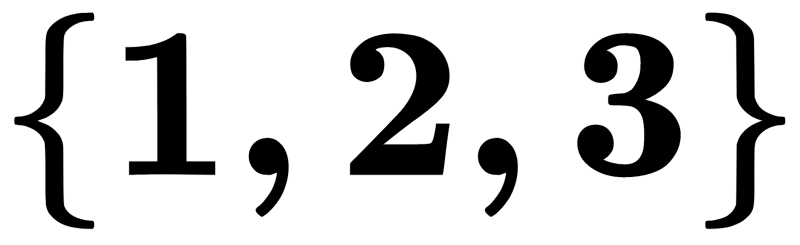 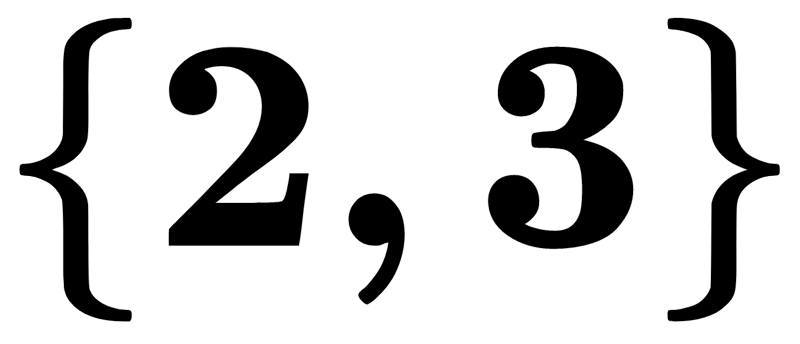 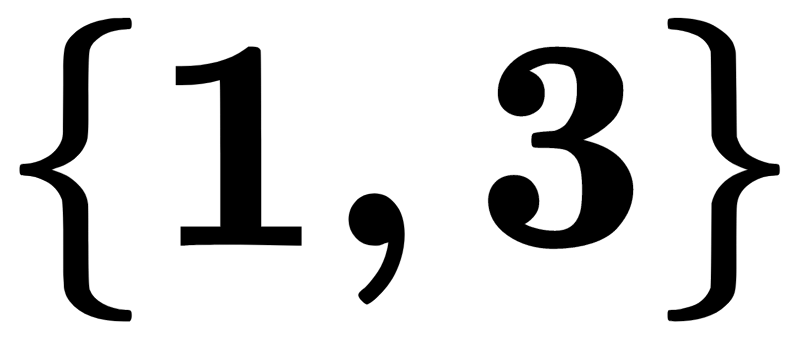 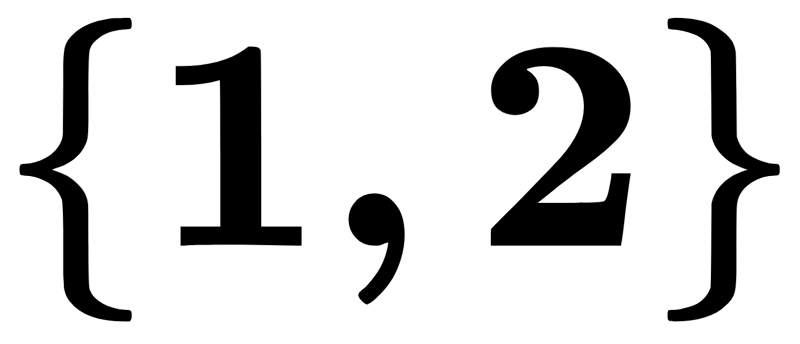 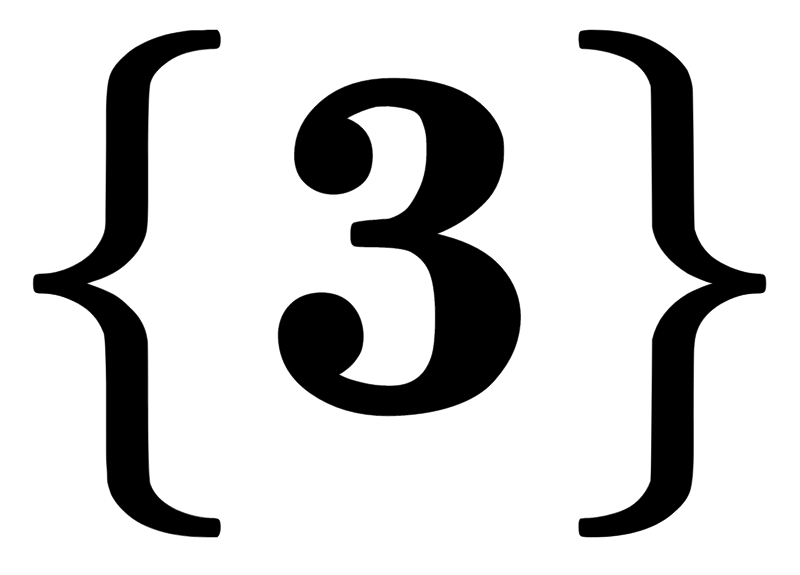 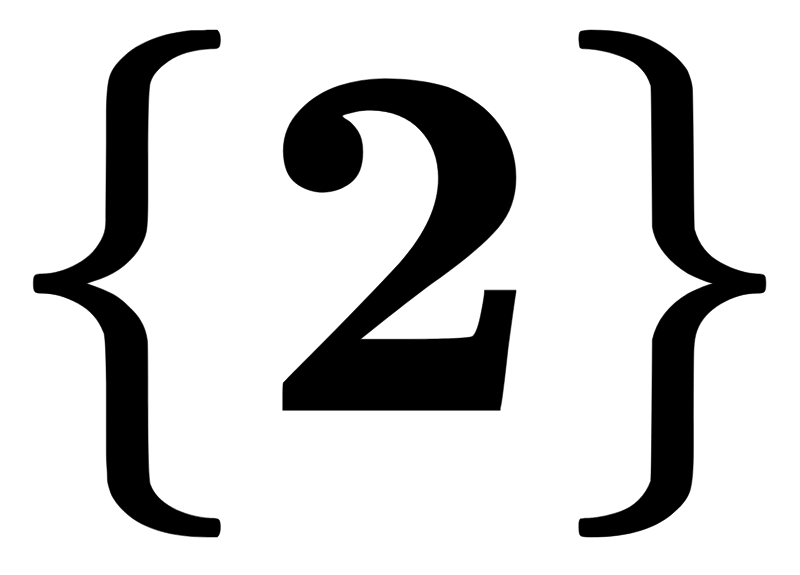 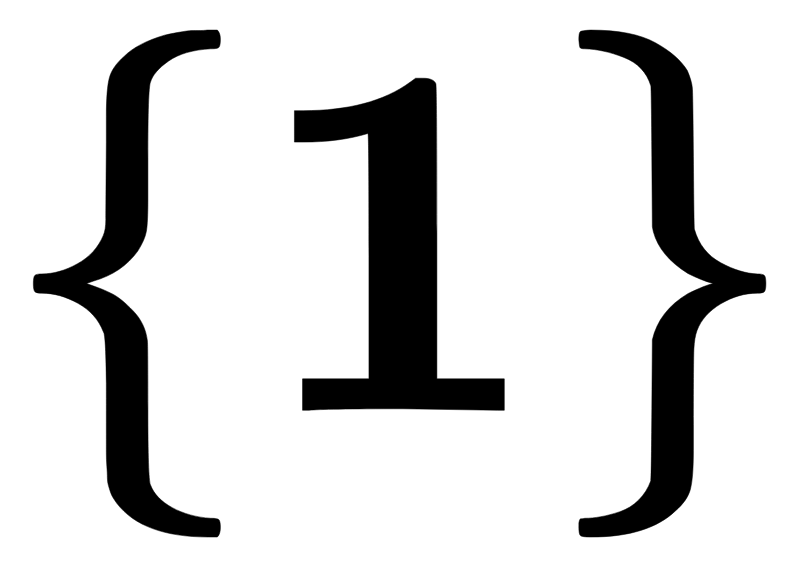 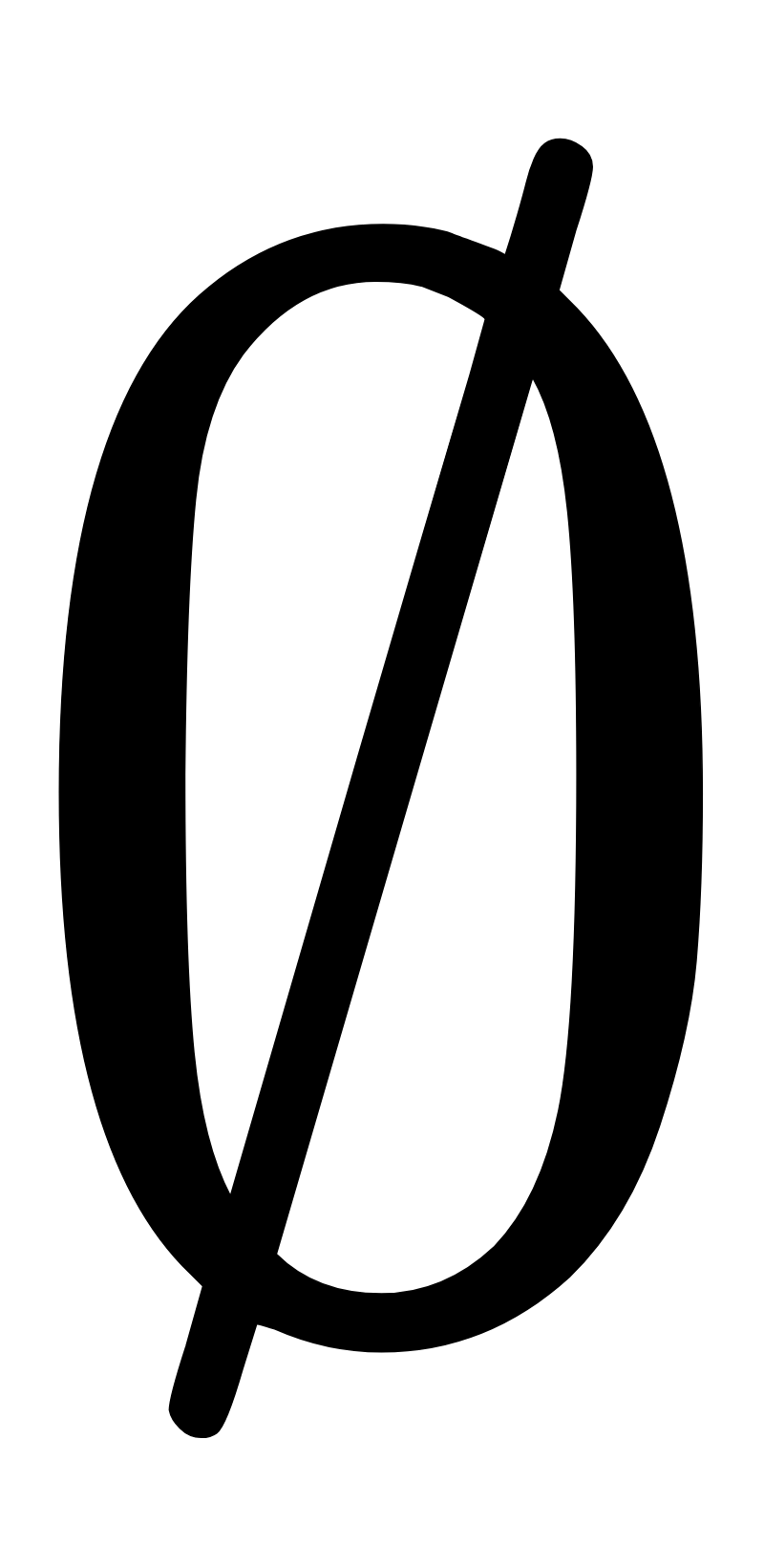 Too Much Theory, Application Please!
Lattice for determining Odd/Even
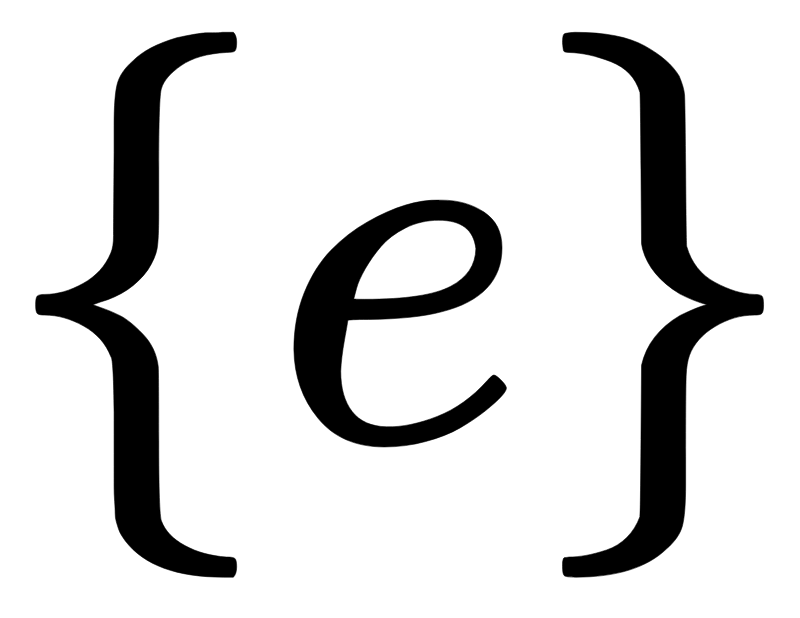 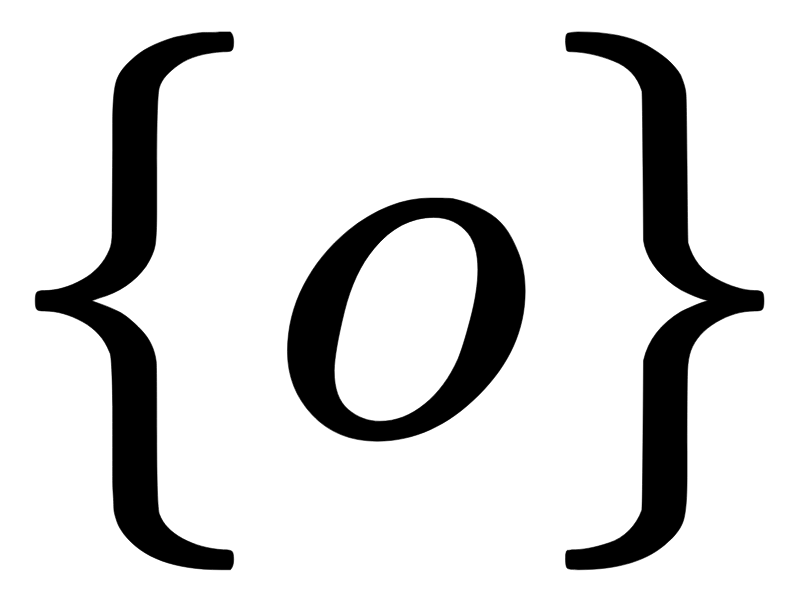 [Speaker Notes: So any property true for an element in the bottom, is also true for the element at the top
So we can change the domains for simplicity, yeah?]
Lattice For Determining The Sign
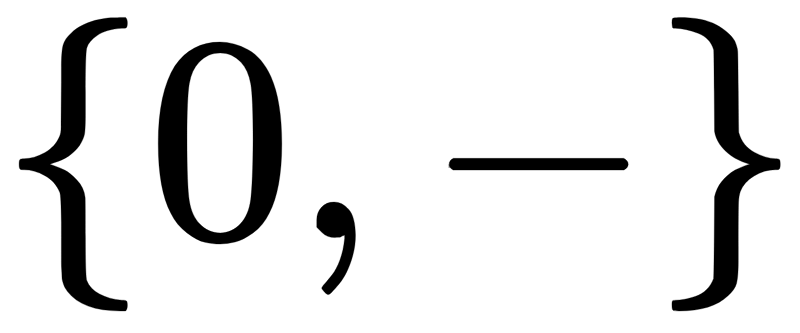 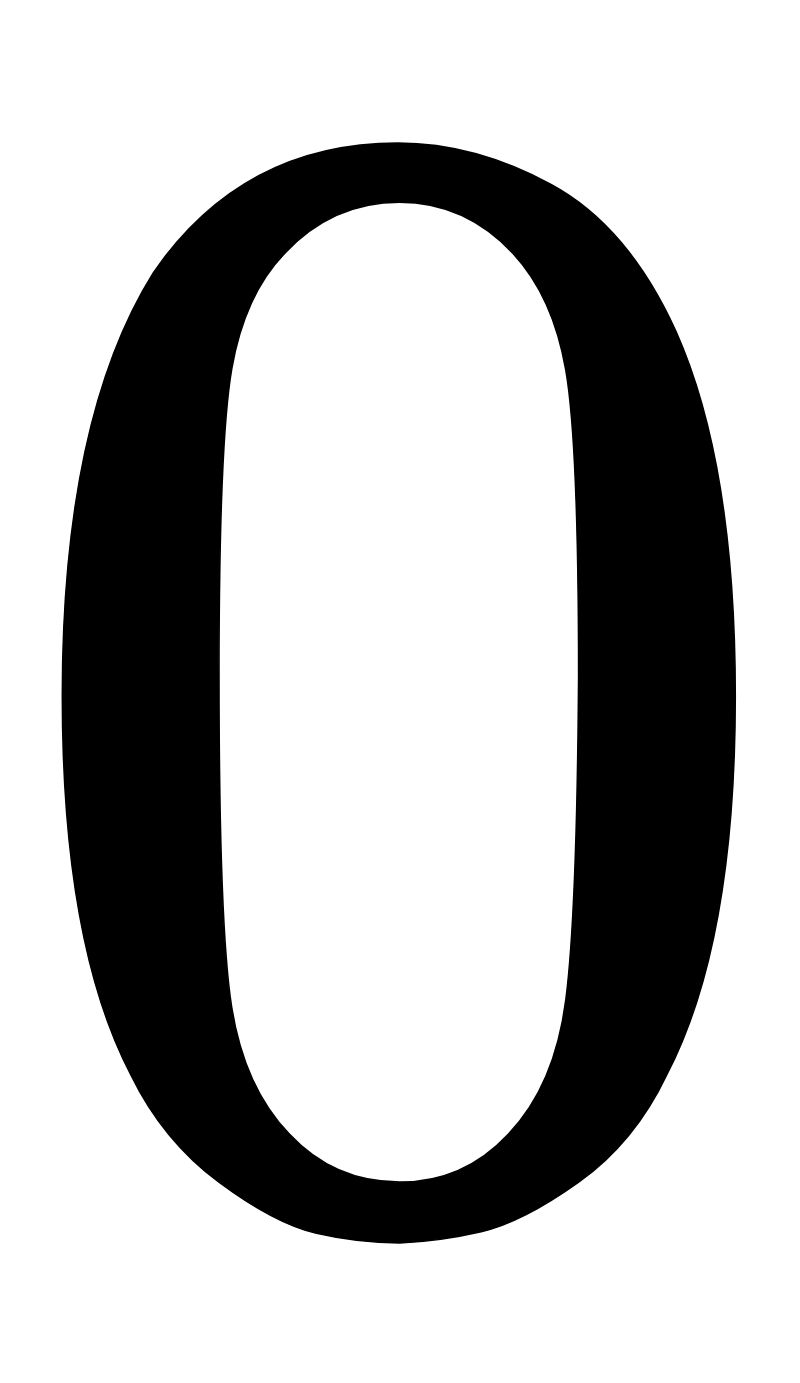 What Is Abstract Interpretation?
Instead of performing concrete computations, select an abstract domain, perform computations in the abstract domain to obtain the relevant answer.
What Is Abstract Interpretation?
What Is Abstract Interpretation?